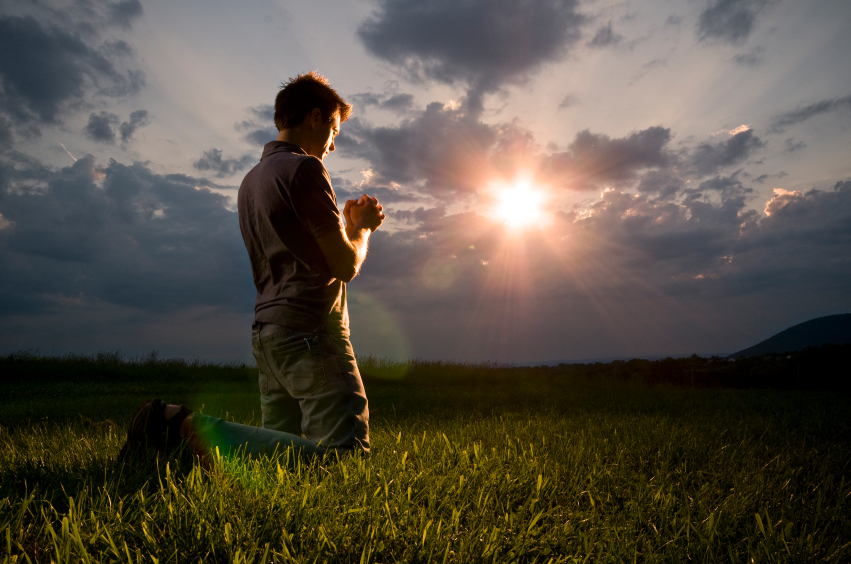 The Significance ofPrayer
At all times you ought to pray and not lose heart
Do I want peace in my life?
Barriers To Prayer
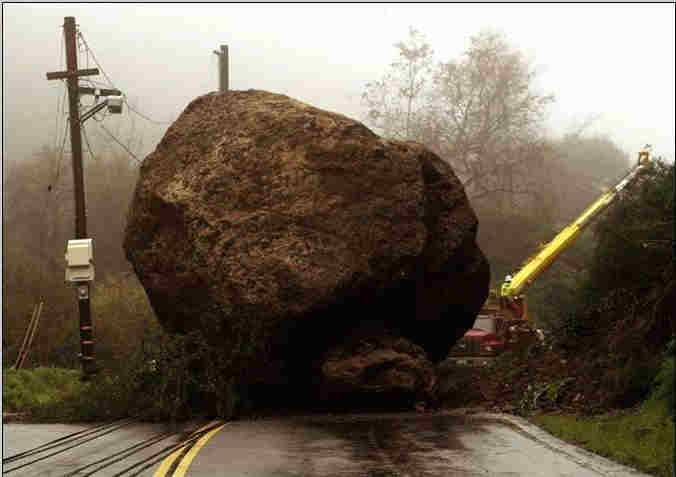 Tradition • Pride • Un-Belief
Barriers To Prayer
TRADITIONS
Meals
Bedtime
Opening Prayer
Closing Prayer
List Prayers
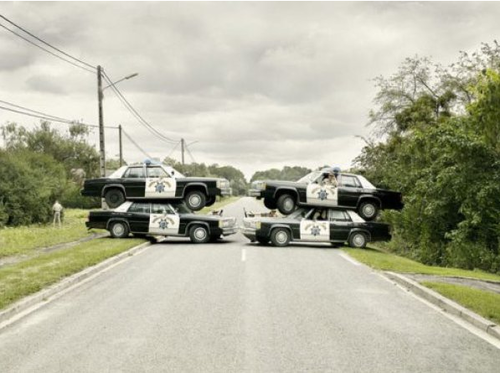 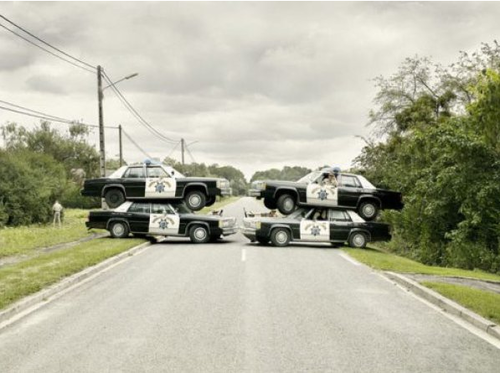 Matthew 6:5, 7 • Hebrews 4:13-16
[Speaker Notes: These are the times we are supposed to pray and we may use this as the basis for our answer to others OF COURSE I PRAY. But these prayers tend to be by rote and are similar every time we give it.]
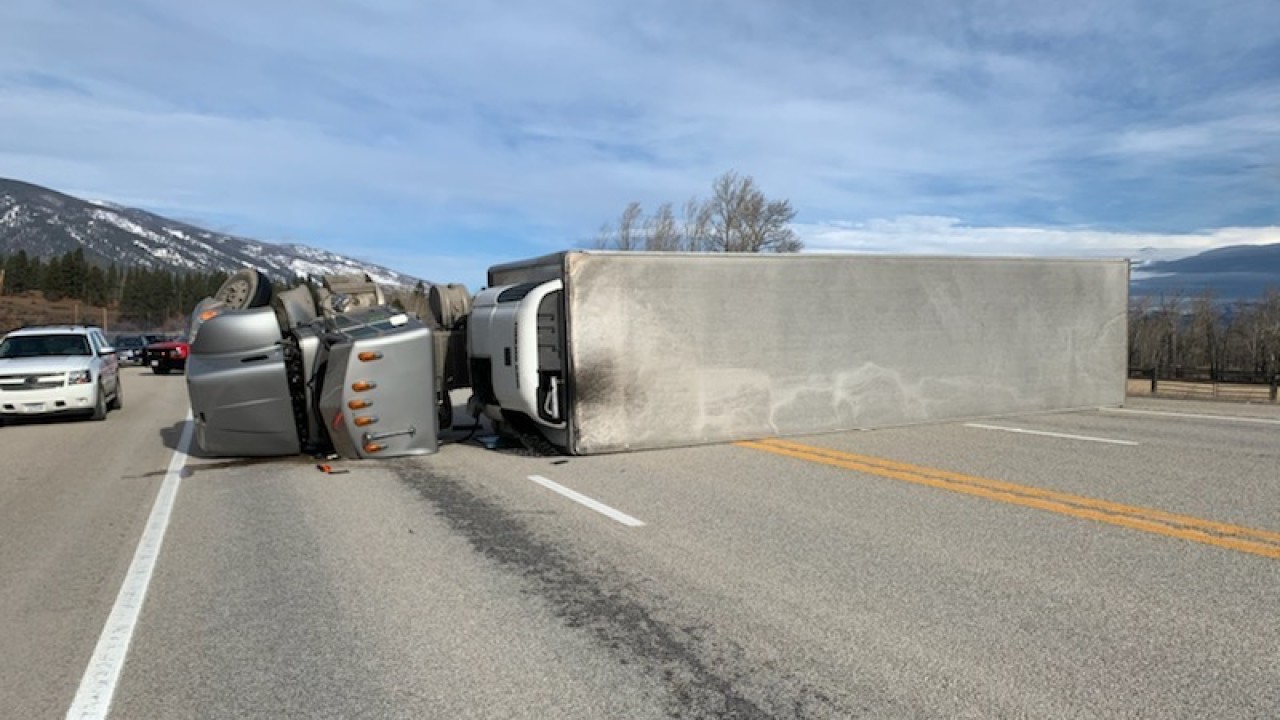 Barriers To Prayer
PRIDE
Jeremiah 10:23 • Malachi 1:9-14
[Speaker Notes: The solutions man creates to maintain his pride or have God on his own terms are stupid. 
Im in control, I know what I am doing. I don’t have a problem.]
Barriers To Prayer
UNBELIEF
Mark 10:17-22No ComfortJohn 11:21, 32No HelpMark 4:25-42No AnswerJob 2:9Curse God and dieMark 9:22-23No Healing
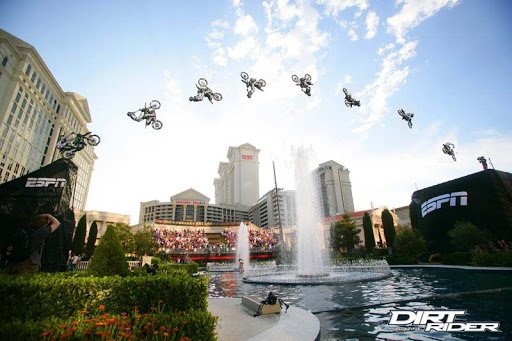 The fool says in his heart “there is no God” - Psalm 14:1
Do I want peace in my life?
EXCHANGE
Tradition – Obedience: pray at all times and not lose heart
 Pride – Relationship: your Father knows what you need before 		    you ask
Unbelief – Trust: With God all things are possible
Peace that Jesus had –Mark 10:17-22 with God all things are possibleJohn 11:4 this will not end in death but for the glory of GodMark 4:40 Sleeping during the storm- why do you have no faithJob 1:21 The Lord gives and the Lord take away blessed be the LordMark 9:22-23 All things are possible for him who believes
[Speaker Notes: Mark 10:17-22  For all things are possible with God
John 11:4 This will not end in death but to the glory of God
Mark 4:40 Sleeping during a storm – why is it you have no faith
Job 1:21 The Lord giveth and the Lord taketh away, blessed be the name of the Lord
Mark 9:22-23 All things are possible to Him that believes]
Do I want peace in my life?
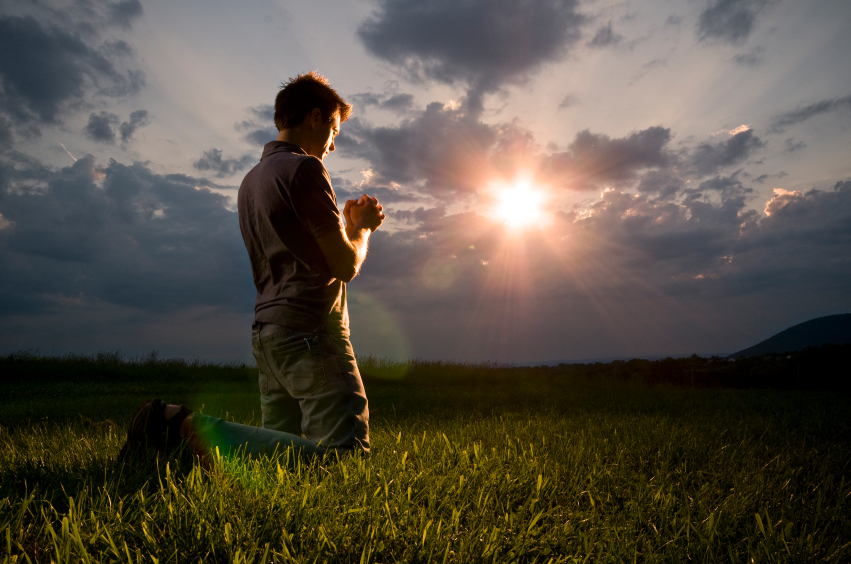 Psalm 3
[Speaker Notes: Mark 10:17-22  For all things are possible with God
John 11:4 This will not end in death but to the glory of God
Mark 4:40 Sleeping during a storm – why is it you have no faith
Job 1:21 The Lord giveth and the Lord taketh away, blessed be the name of the Lord
Mark 9:22-23 All things are possible to Him that believes]